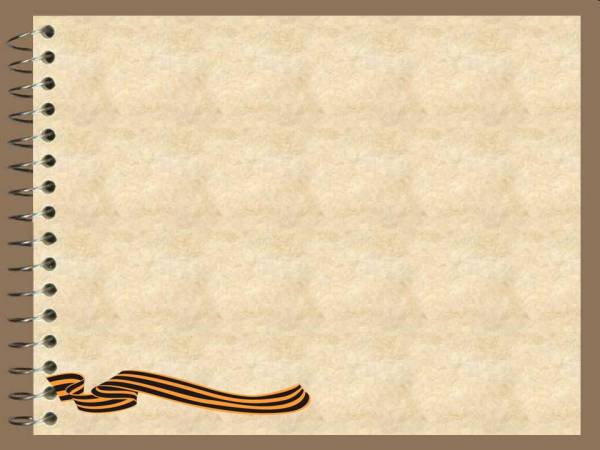 Великая Отечественная война глазами детей. Дети, разучившиеся плакать…
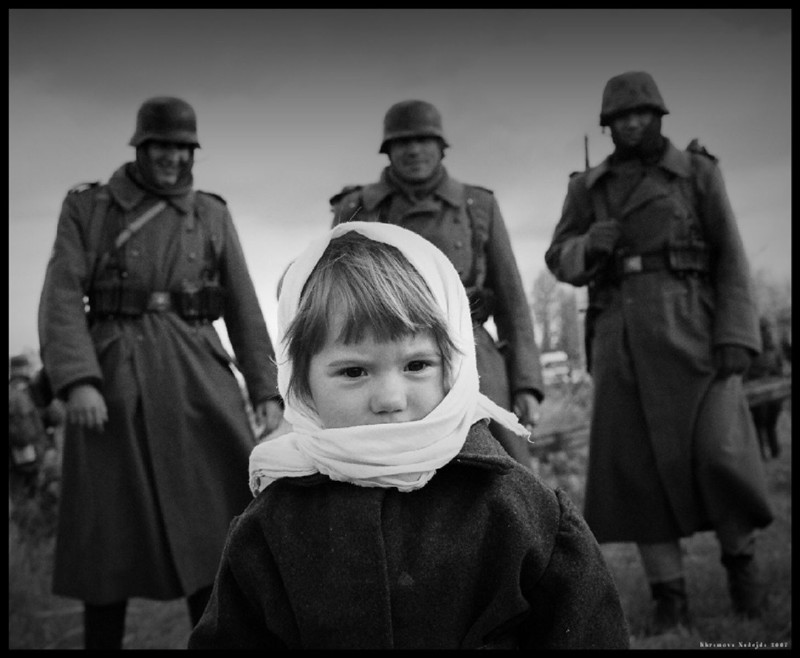 Подготовила:
воспитатель 1 категории
МДОУ «Детский сад №93»
Николаева О. А.
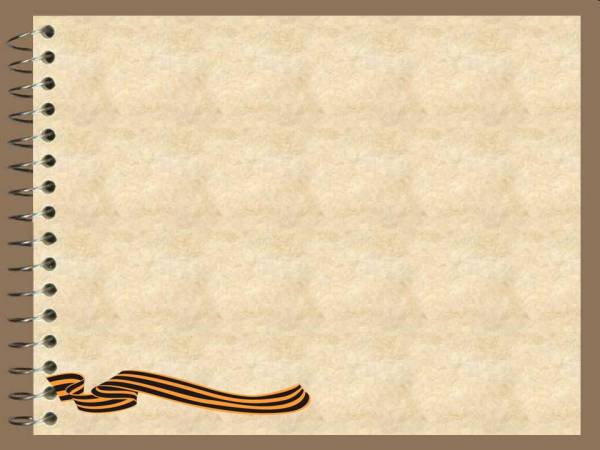 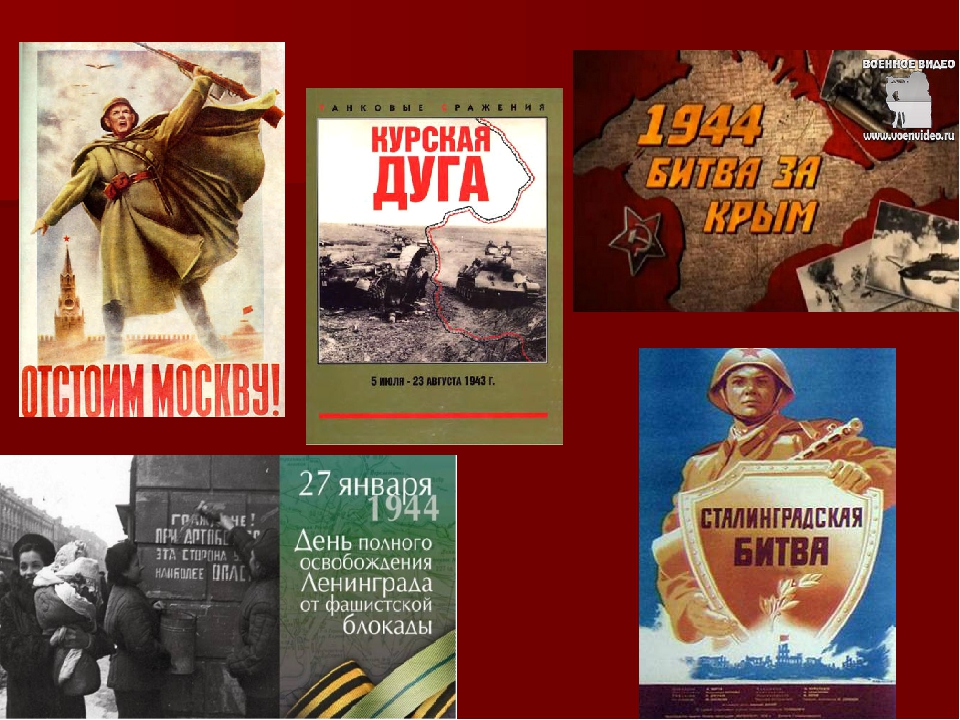 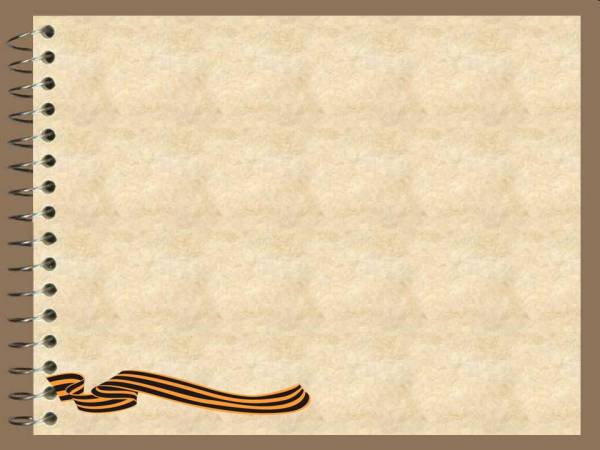 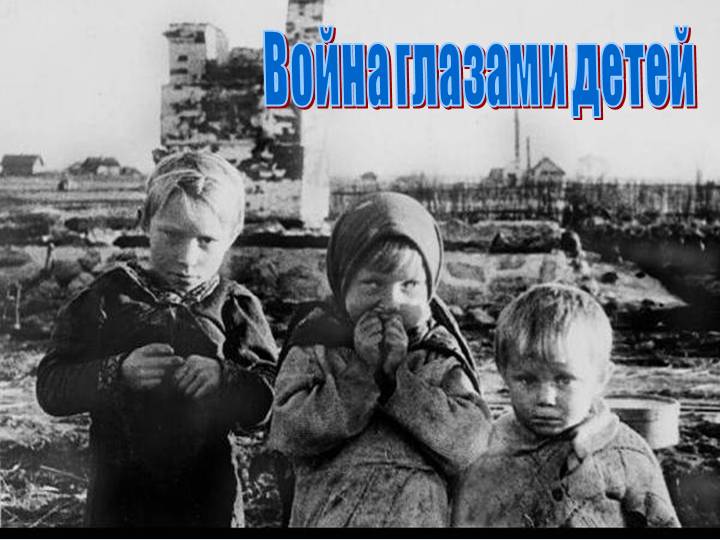 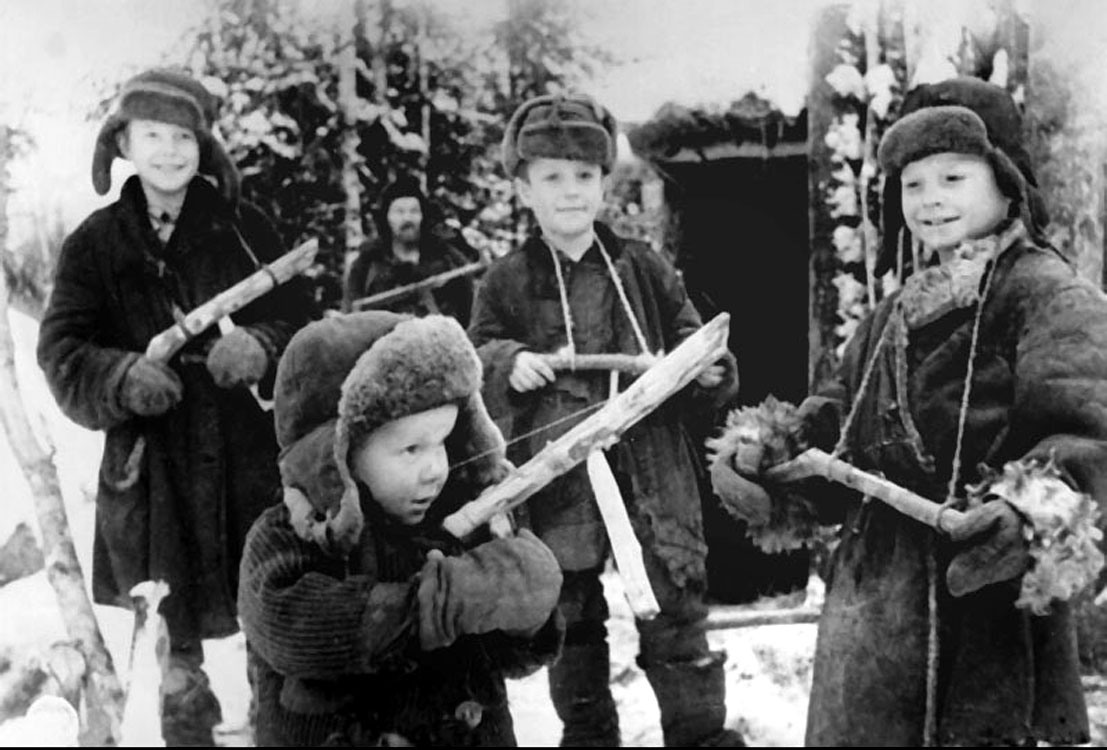 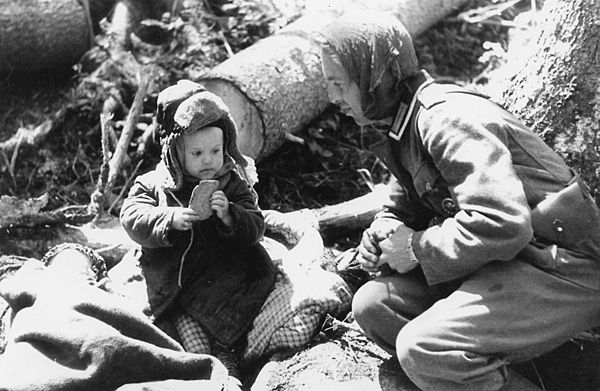 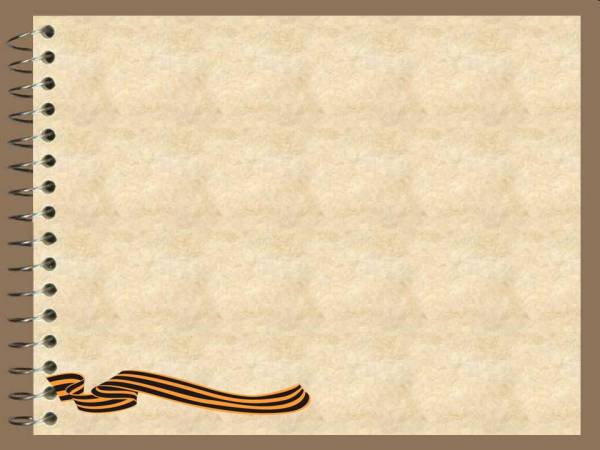 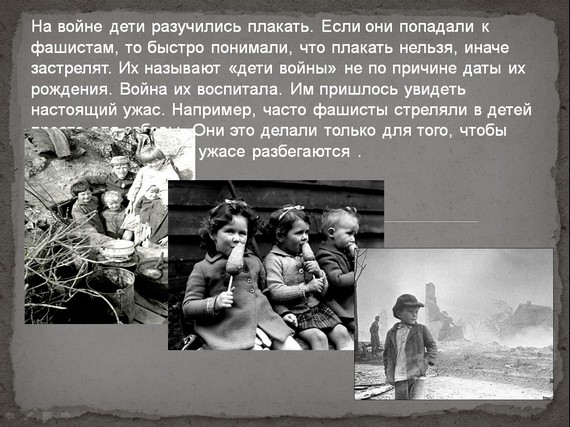 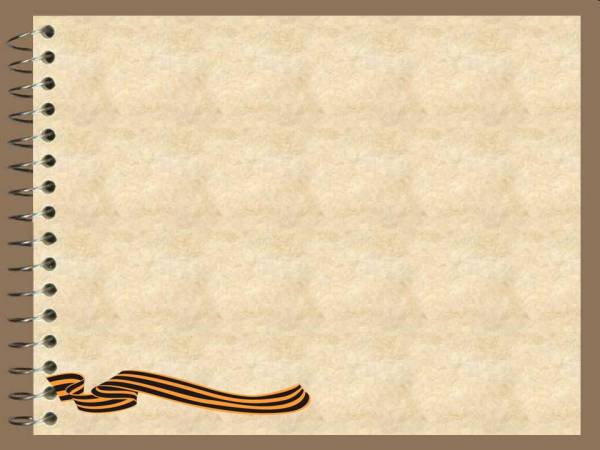 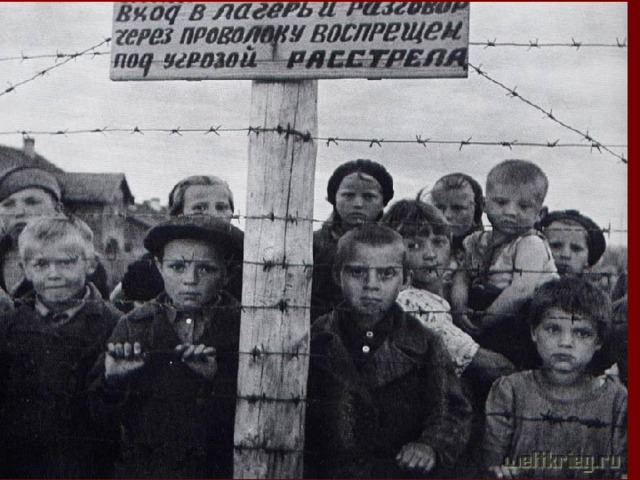 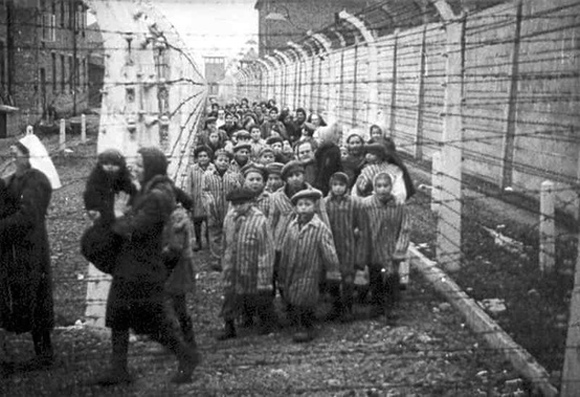 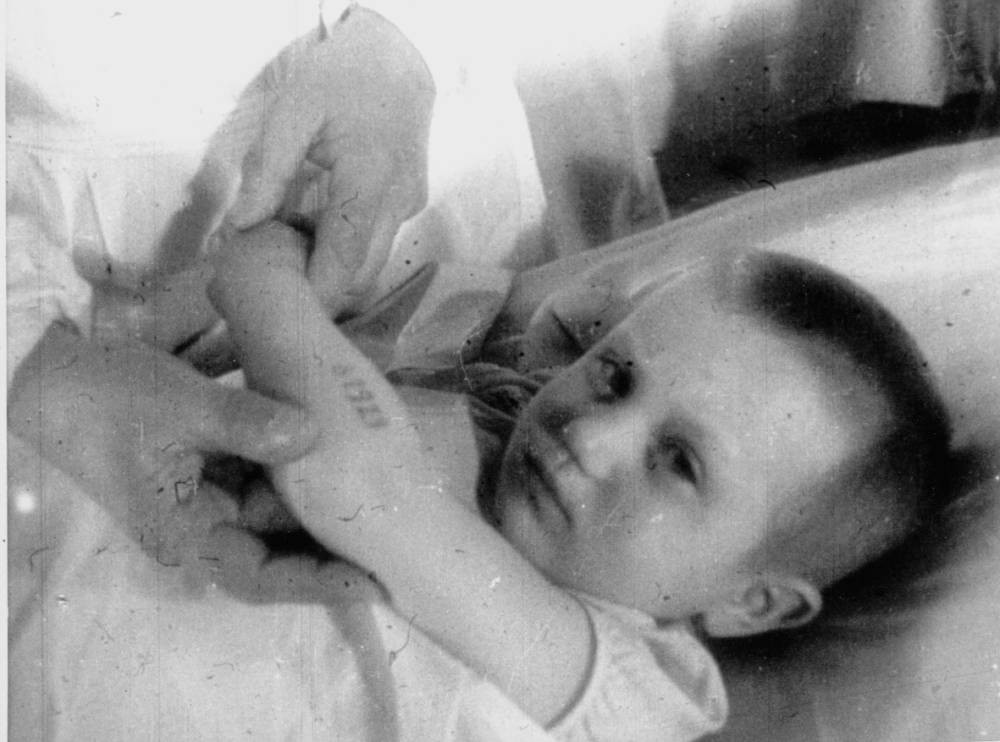 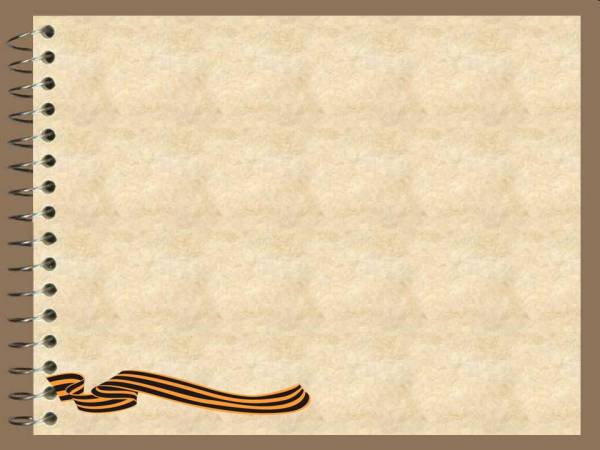 Дети, воспитанные трудом и доблестью
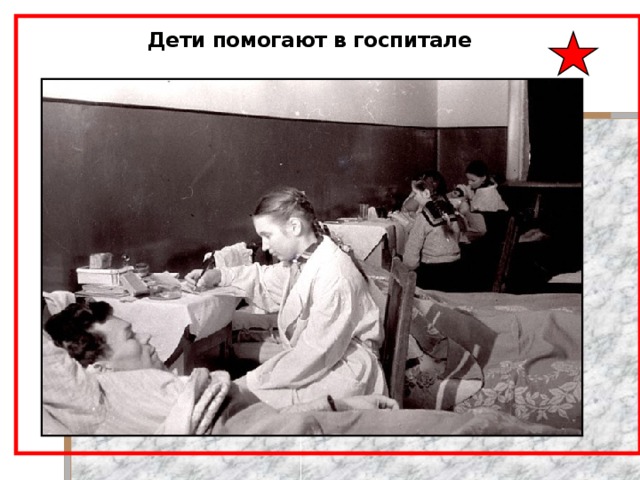 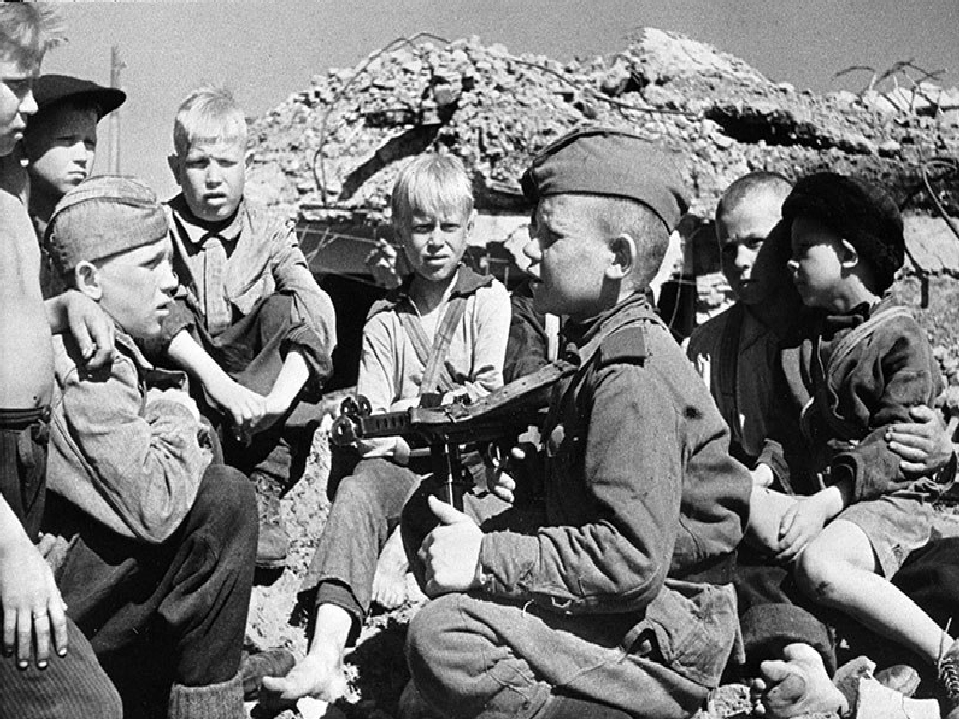 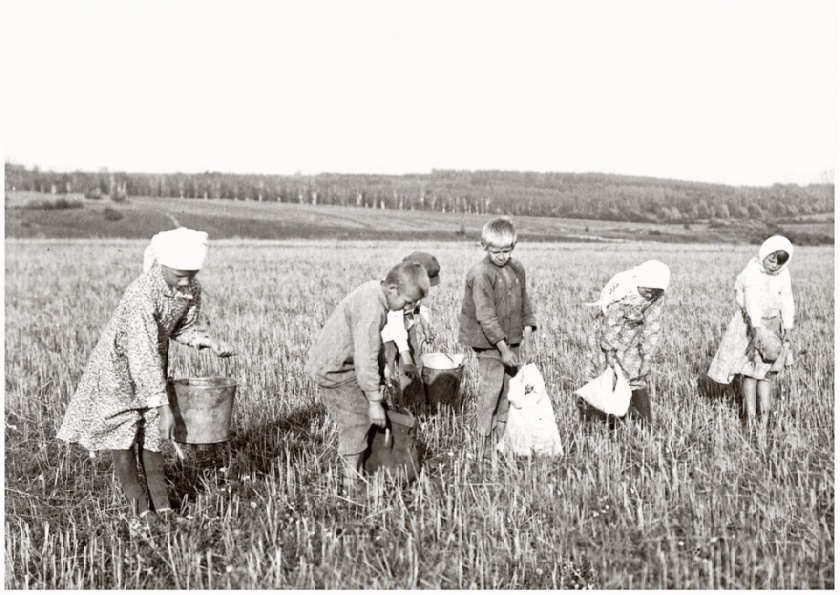 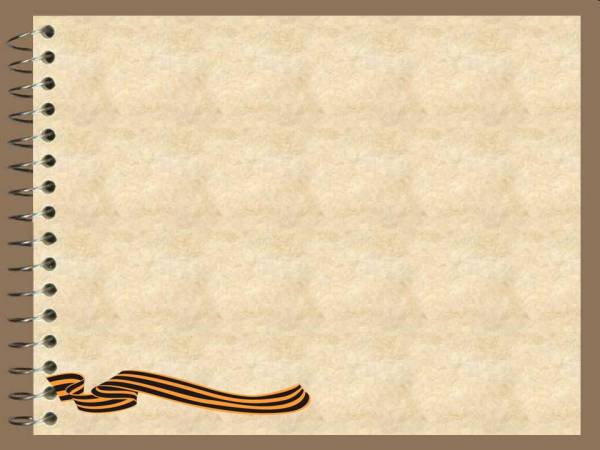 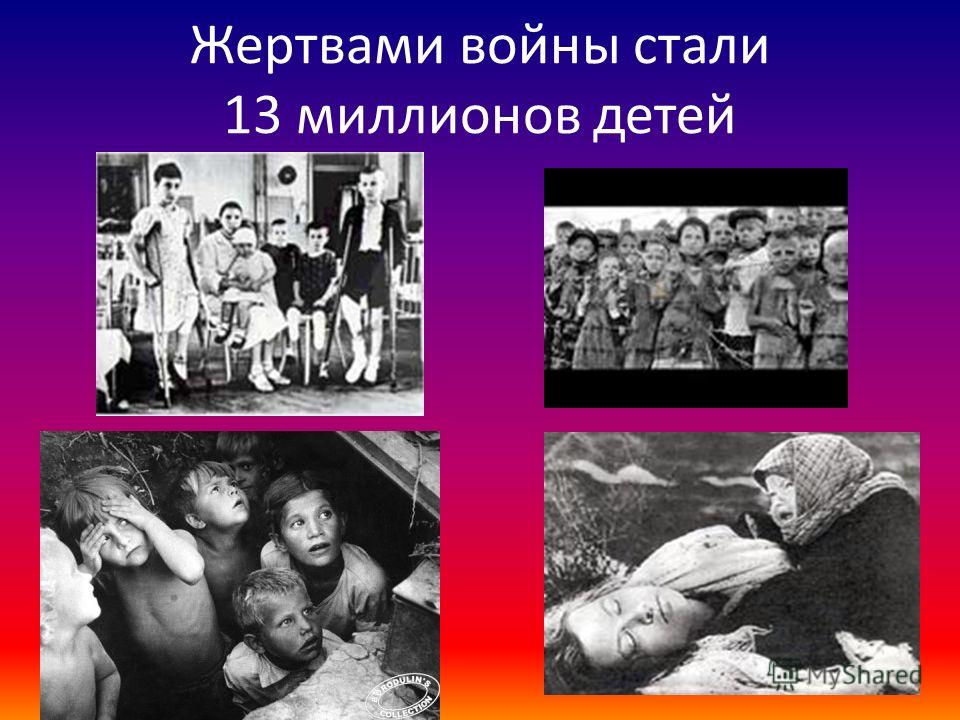 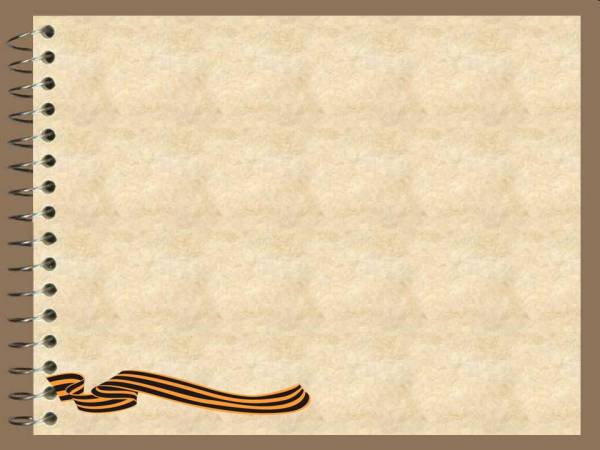 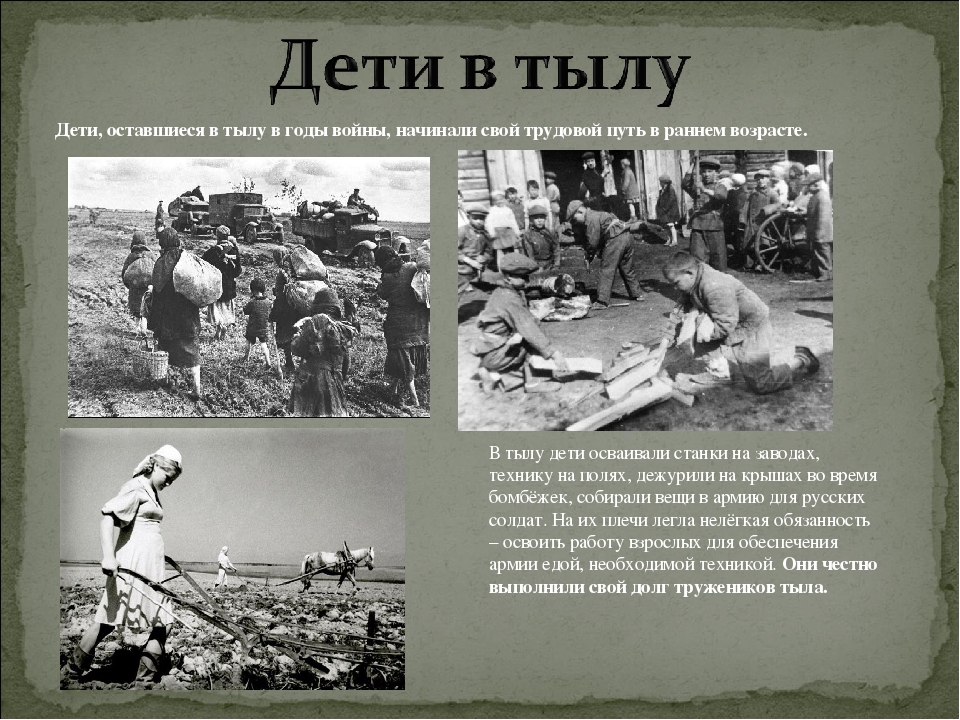 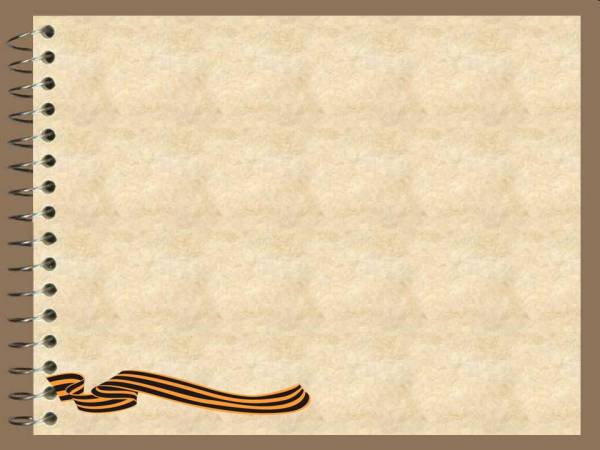 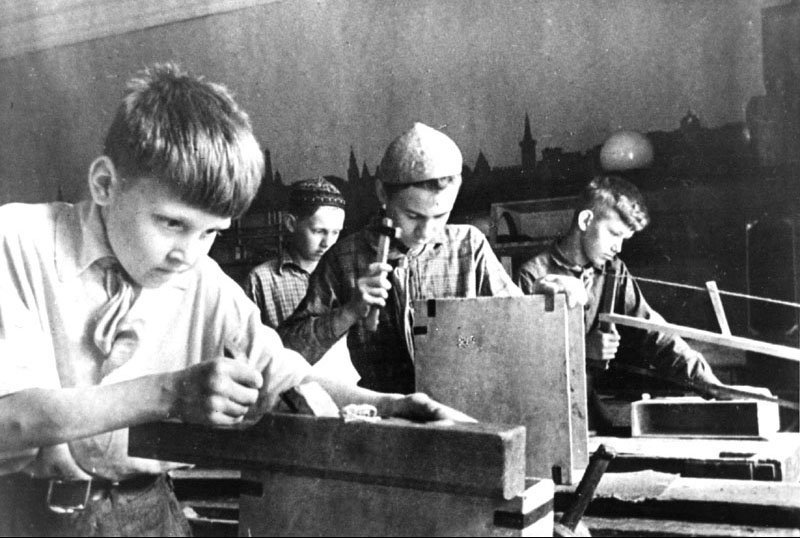 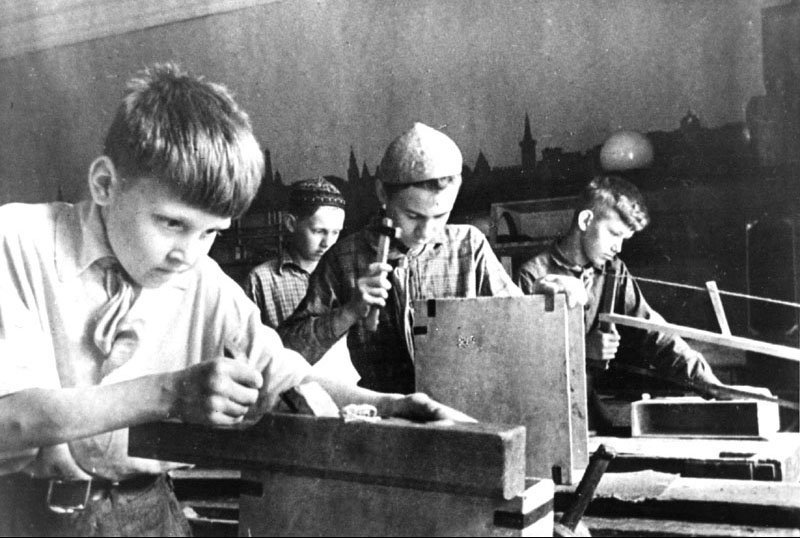 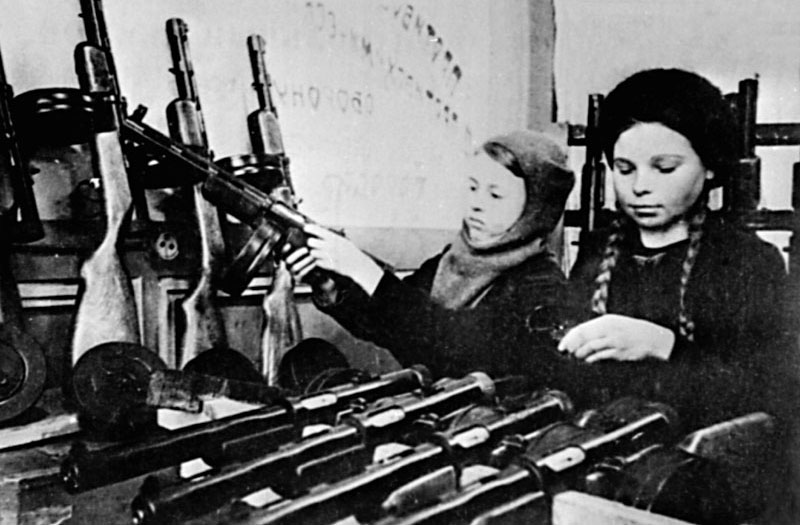 Дети, которые очень хотели помочь фронту
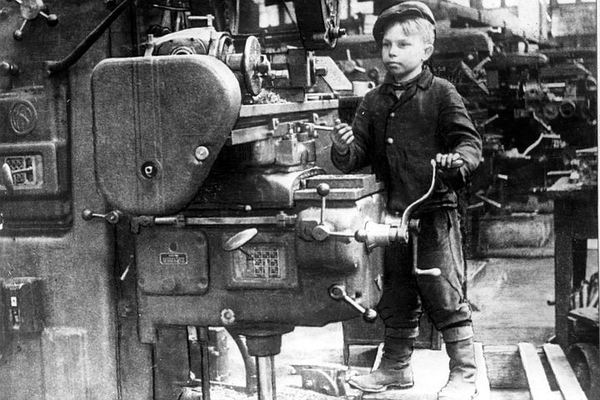 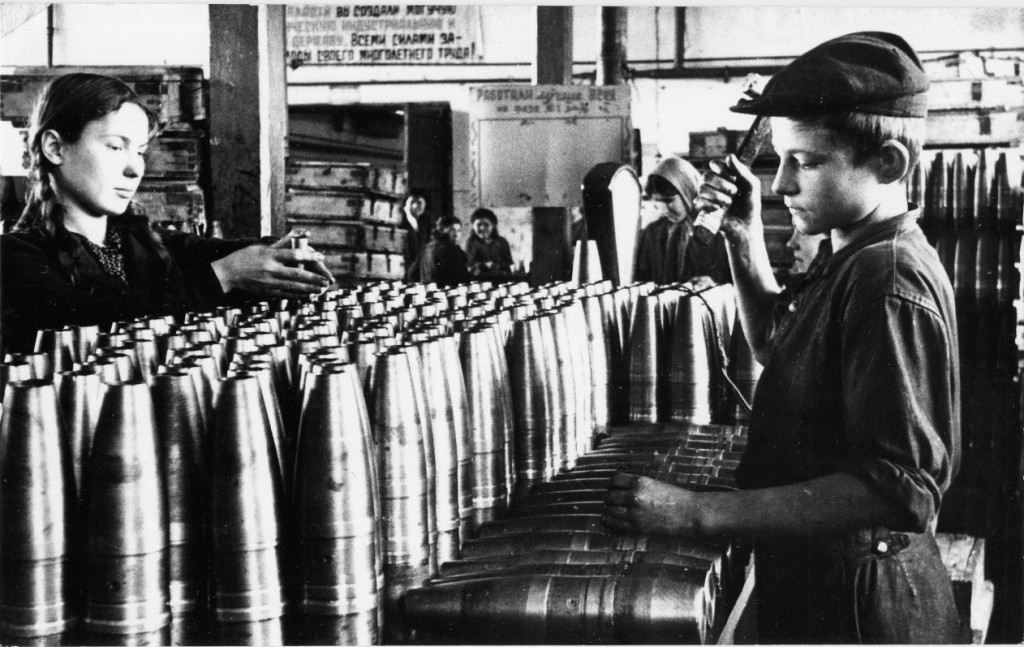 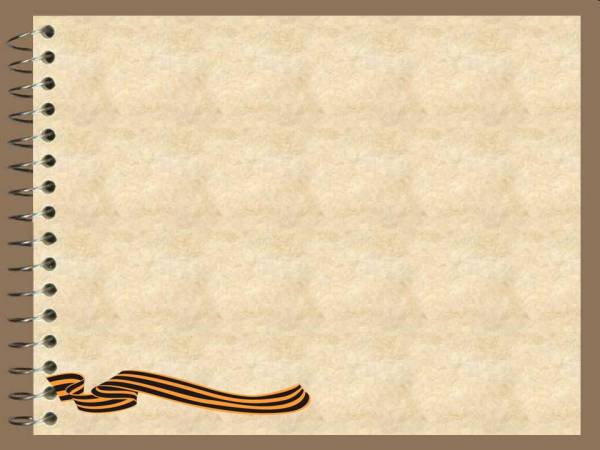 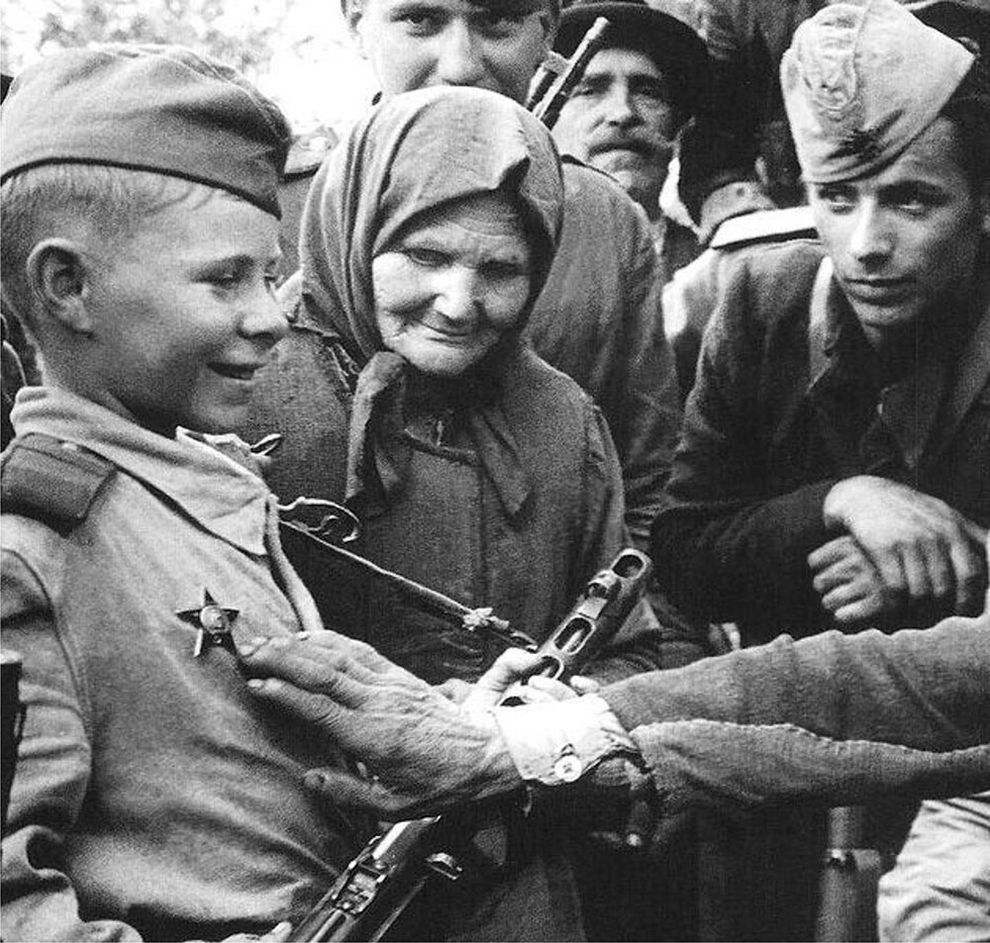 Сыны полка
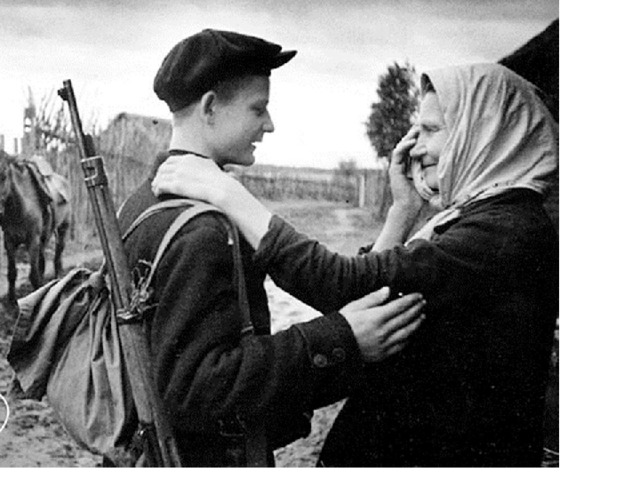 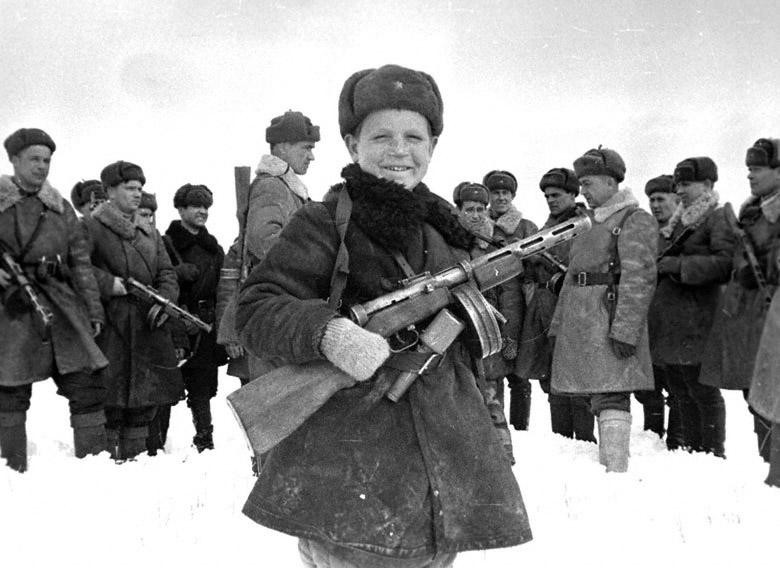 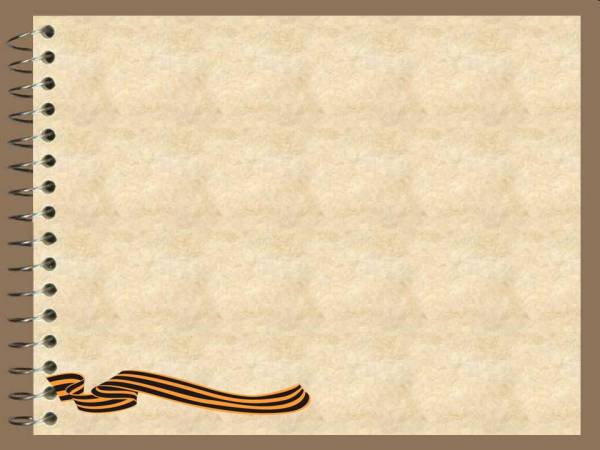 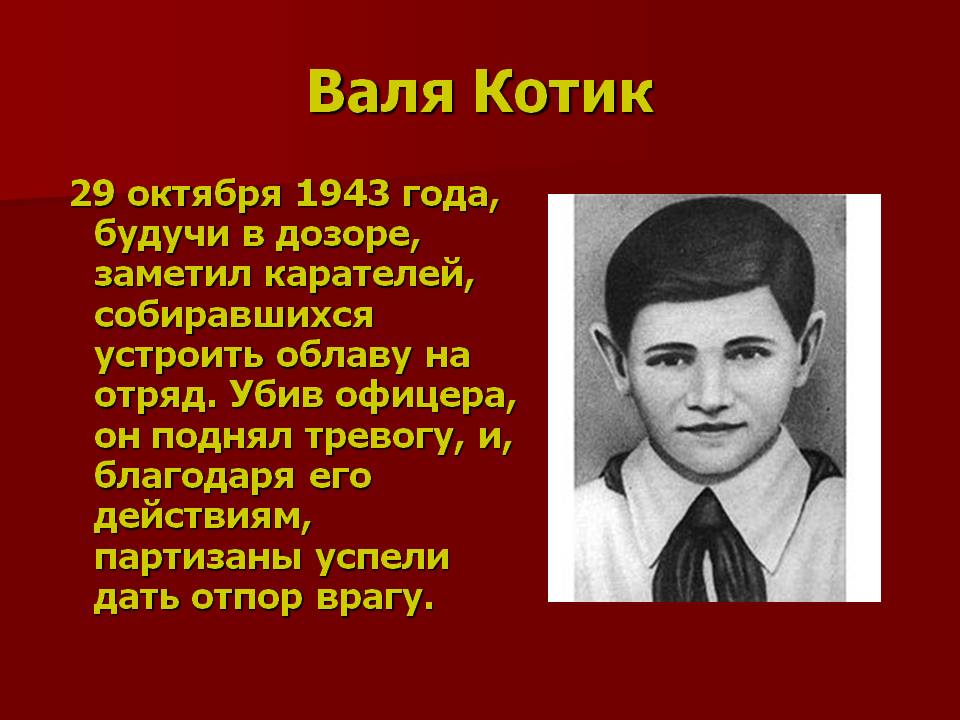 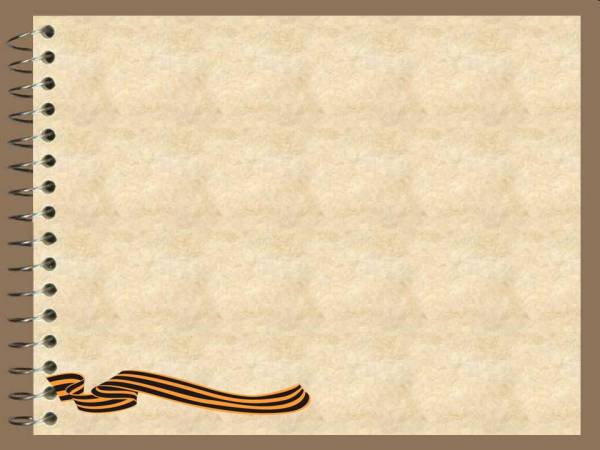 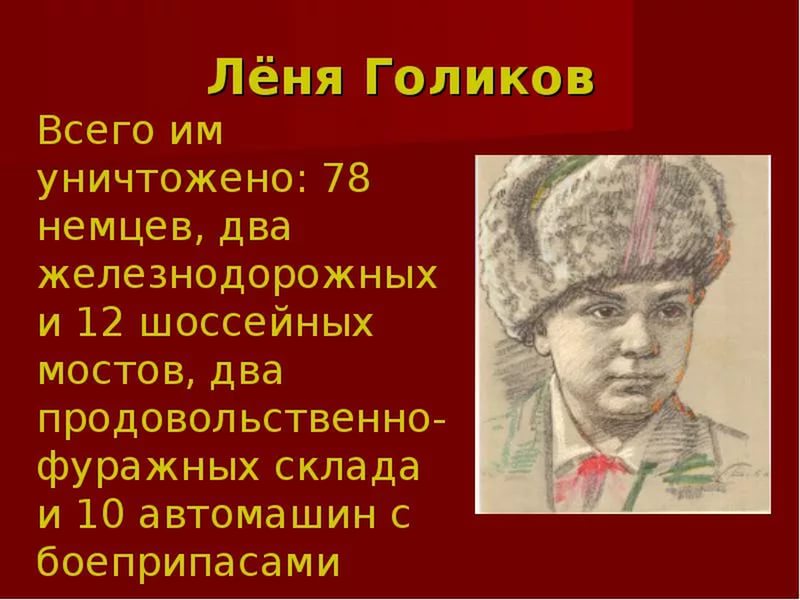 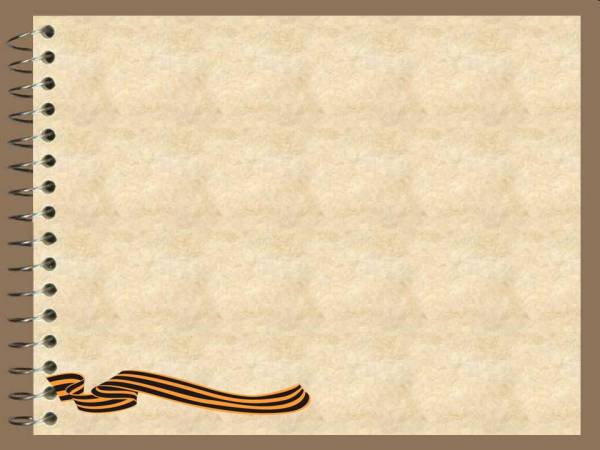 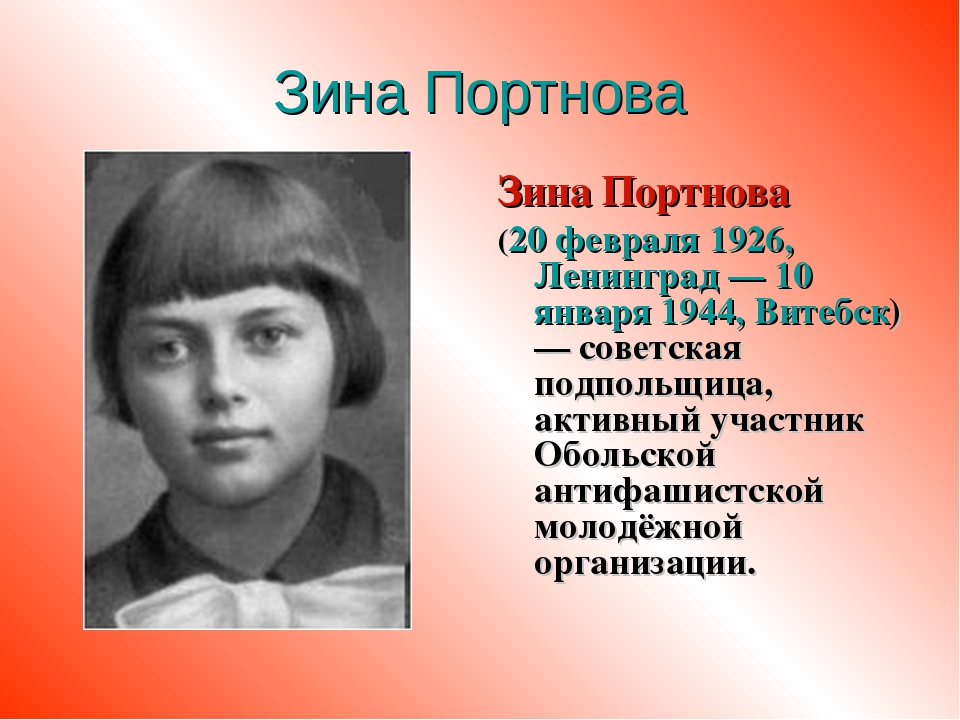 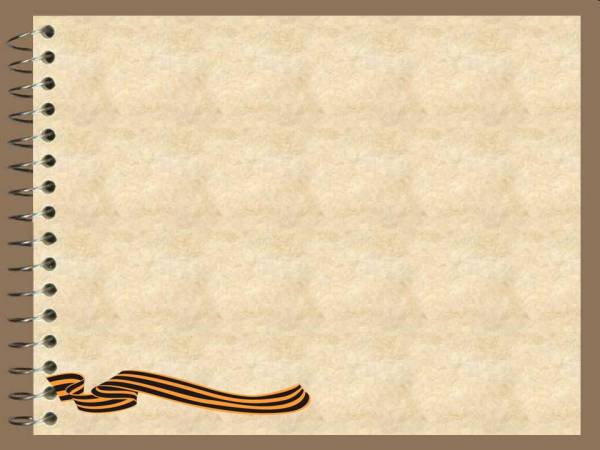 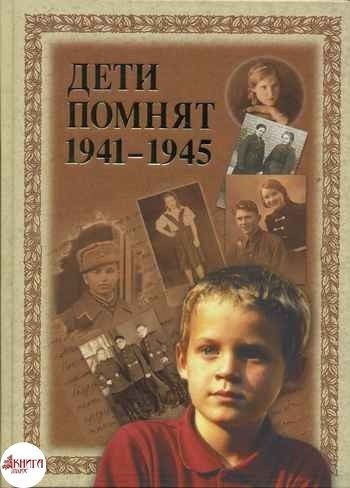 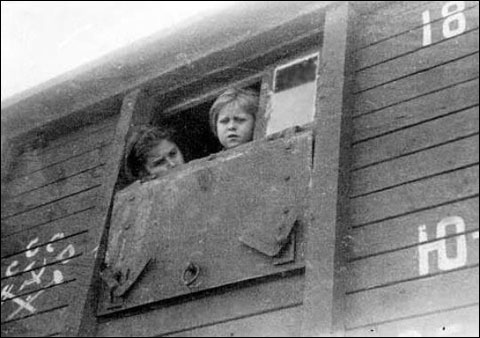 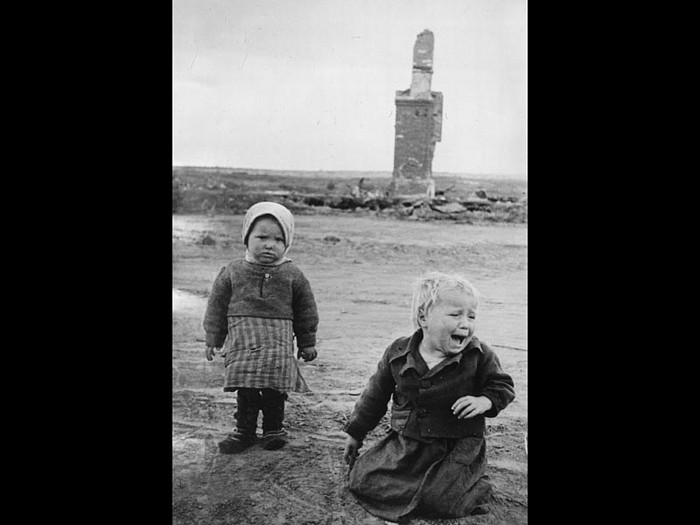 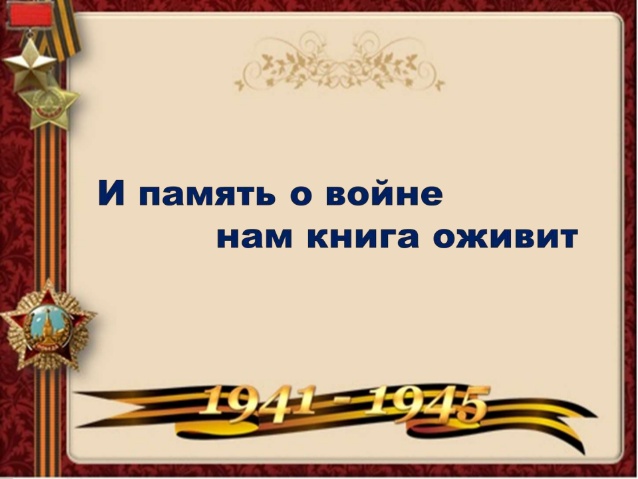 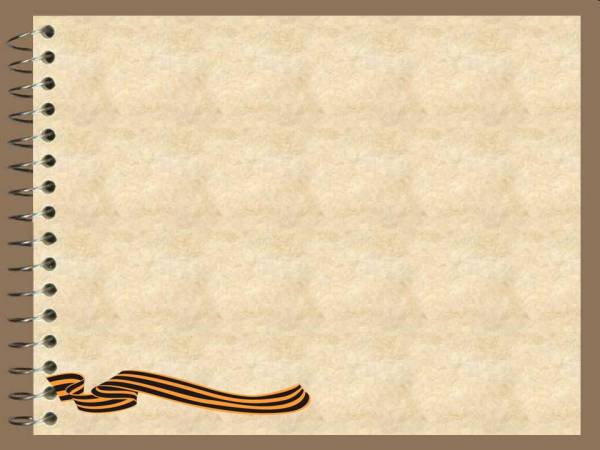 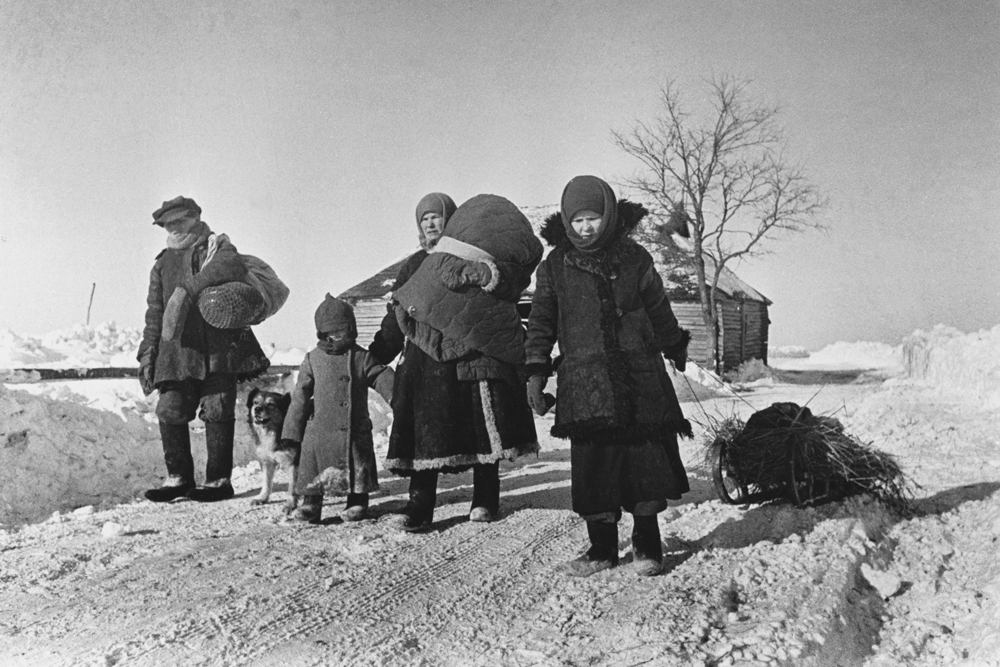 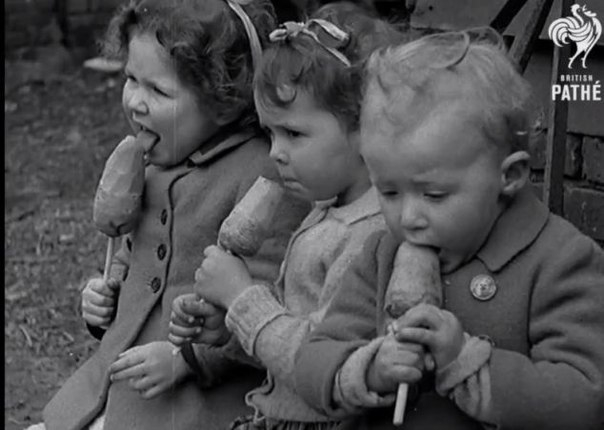 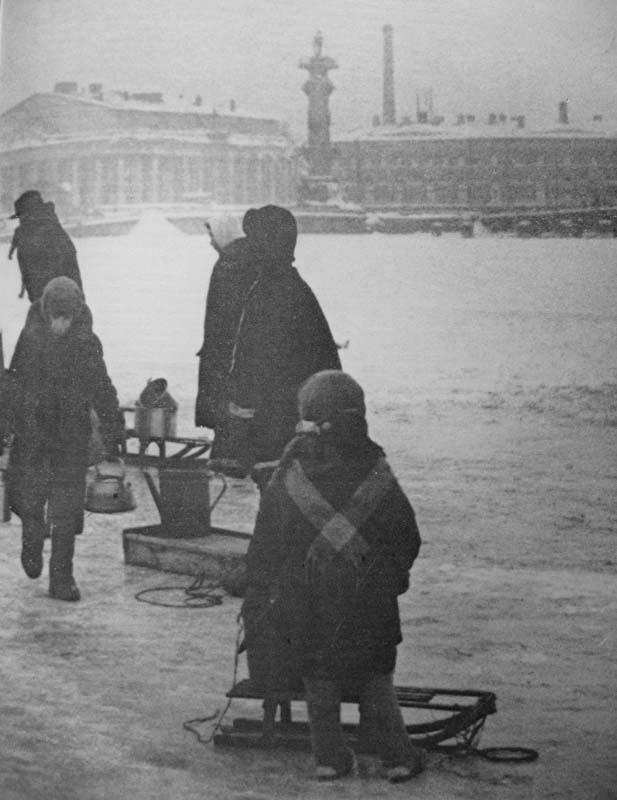 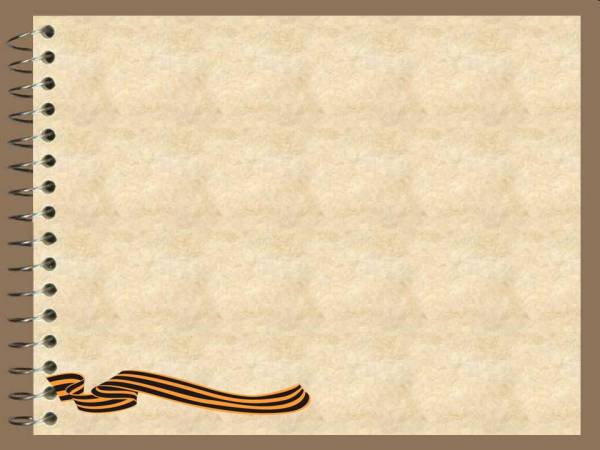 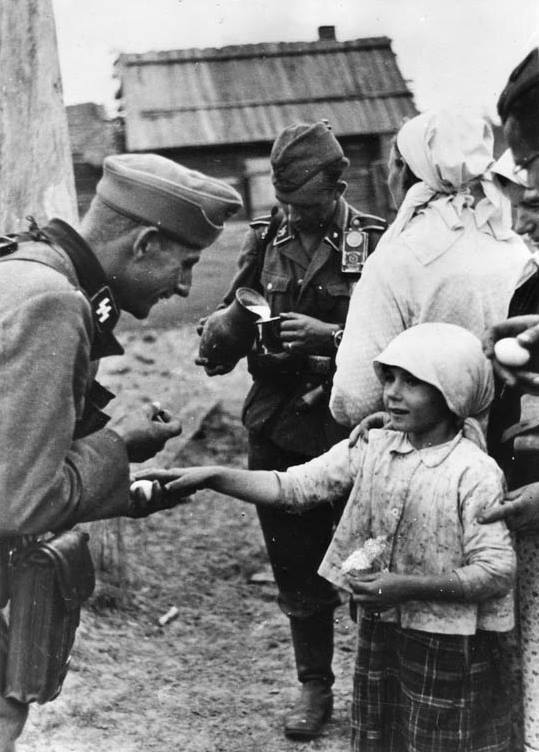 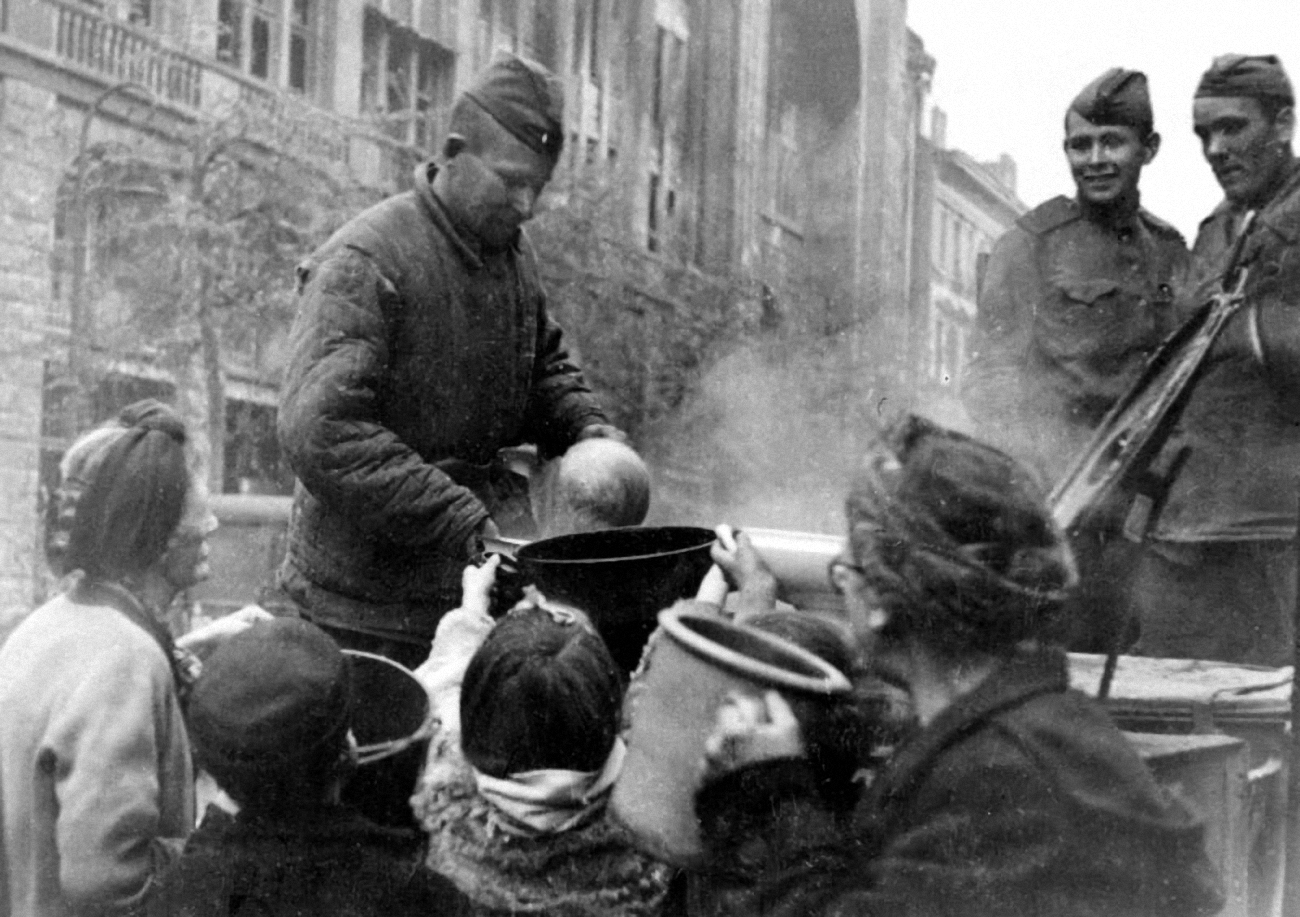 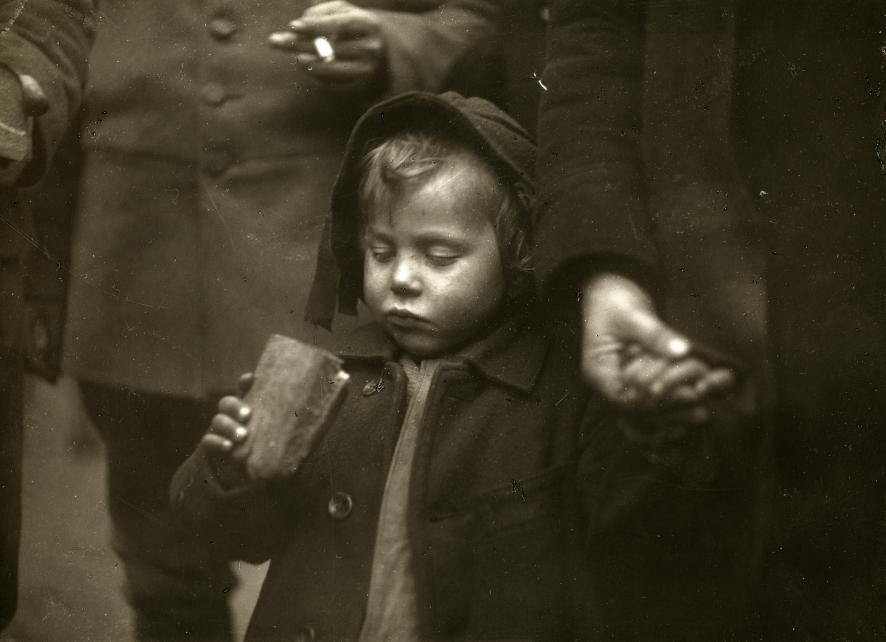 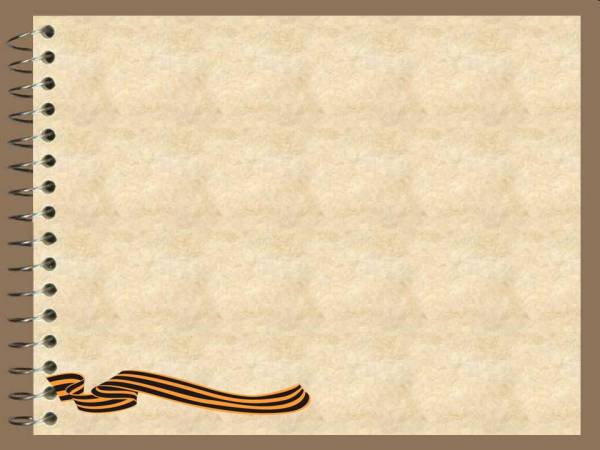 После войны…
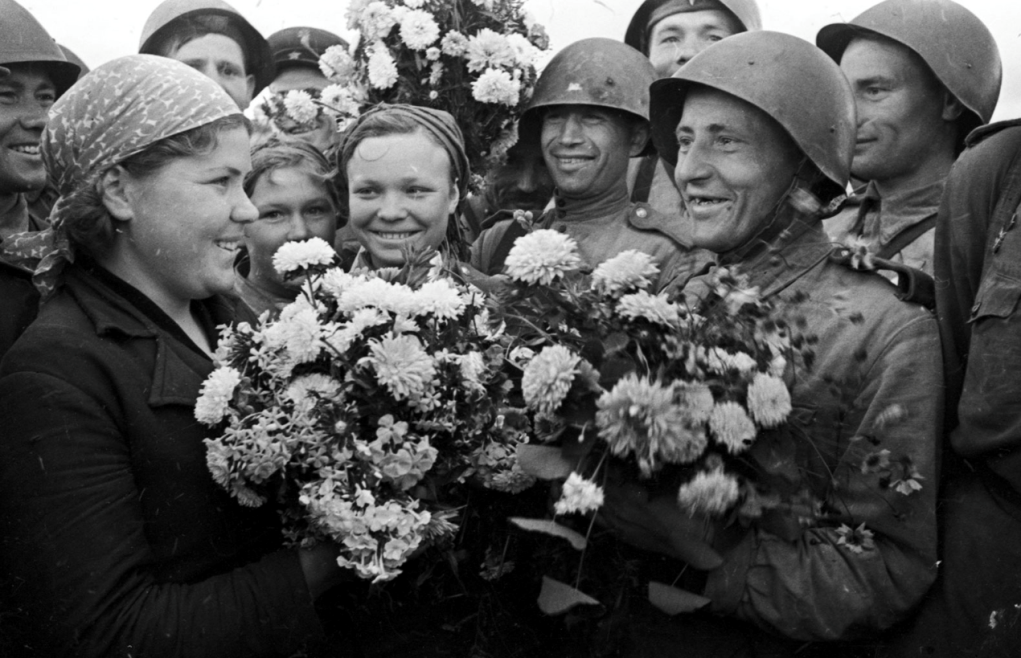 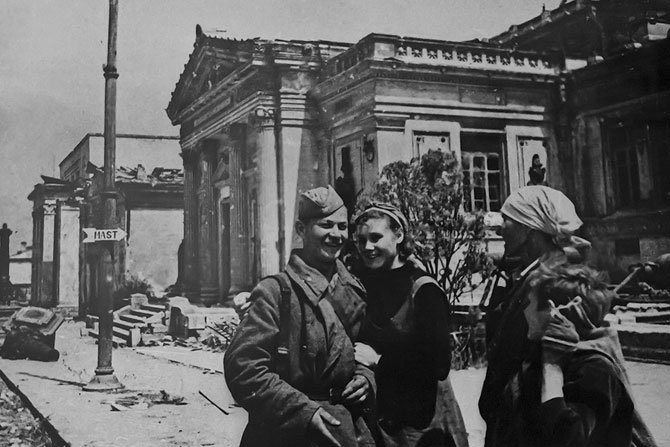 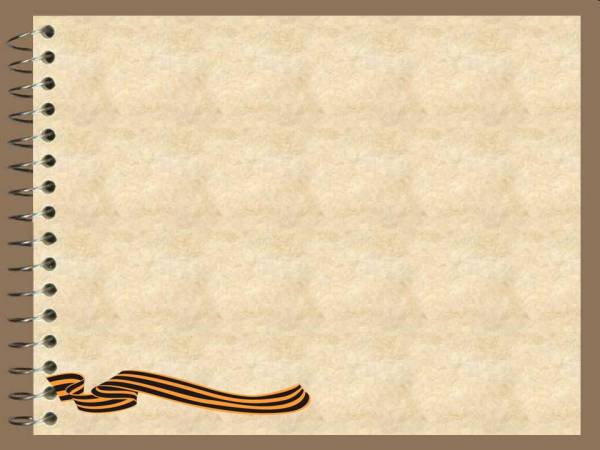 Спасибо за победу!
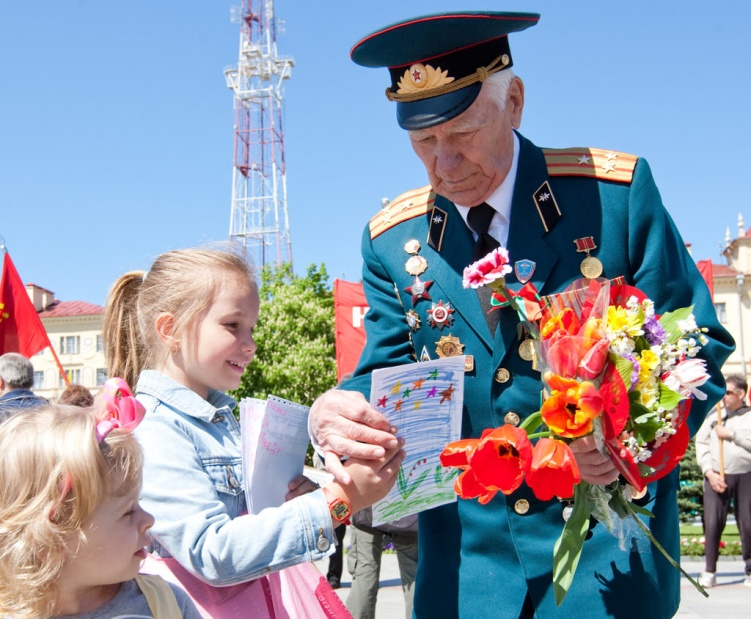 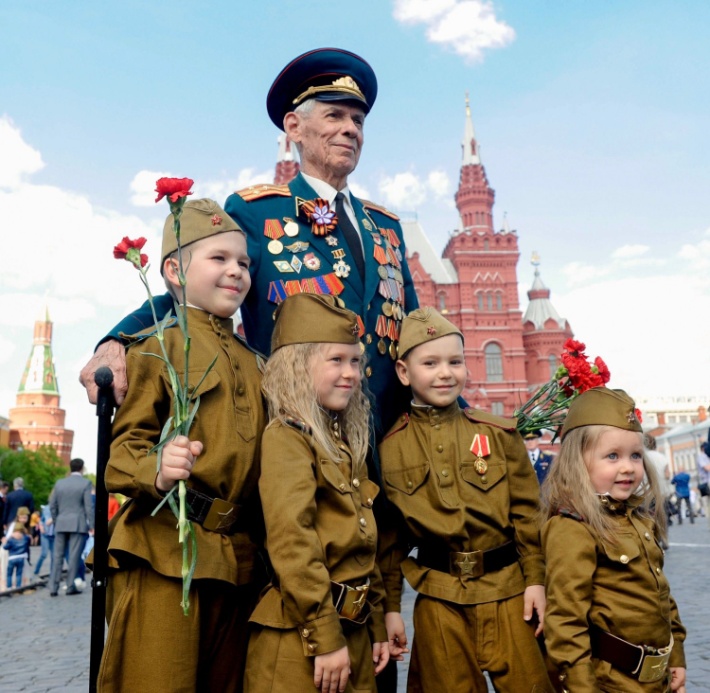 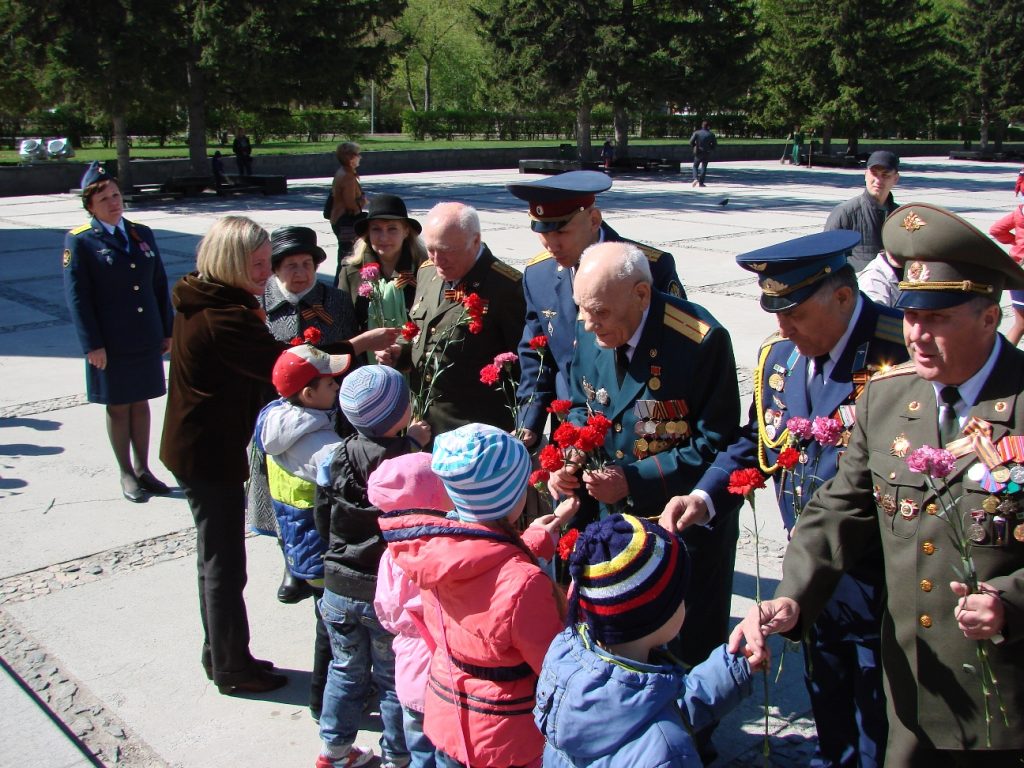